Hi, I am Martin Jilka and I come from small city in Moravia in Czech republic.
Now, I will tell to you, what I like.
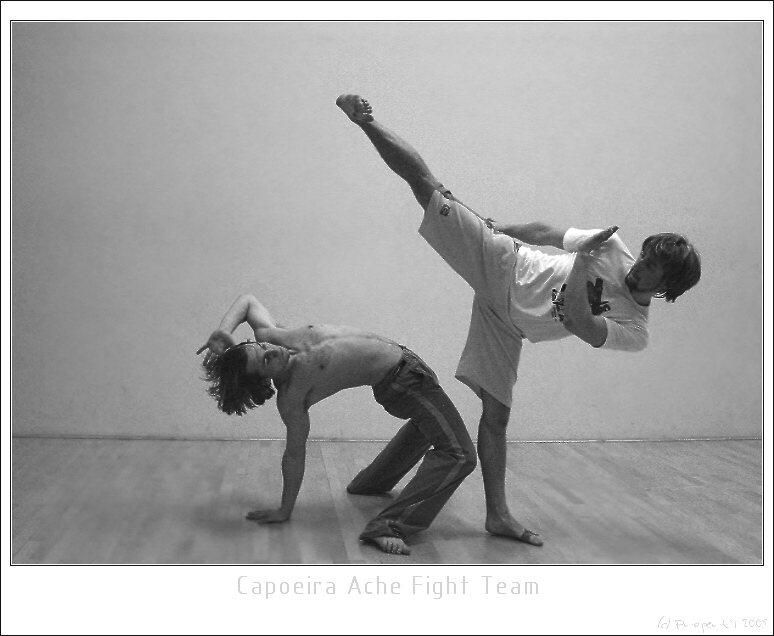 Capoeira
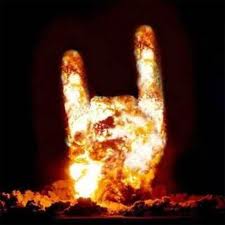 METAL
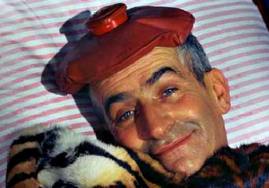 FUN
My pets!
DOG
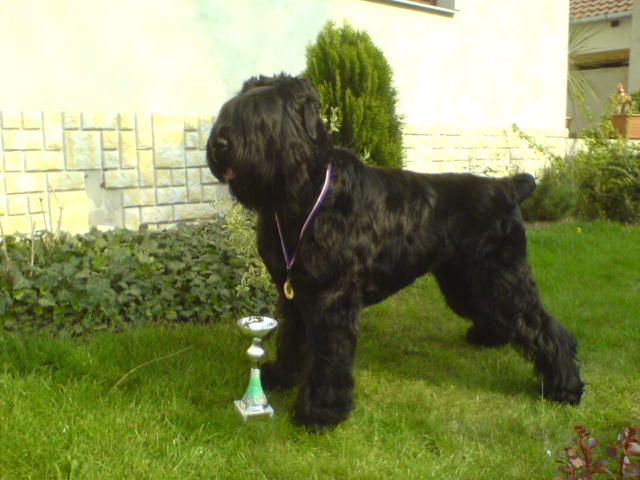 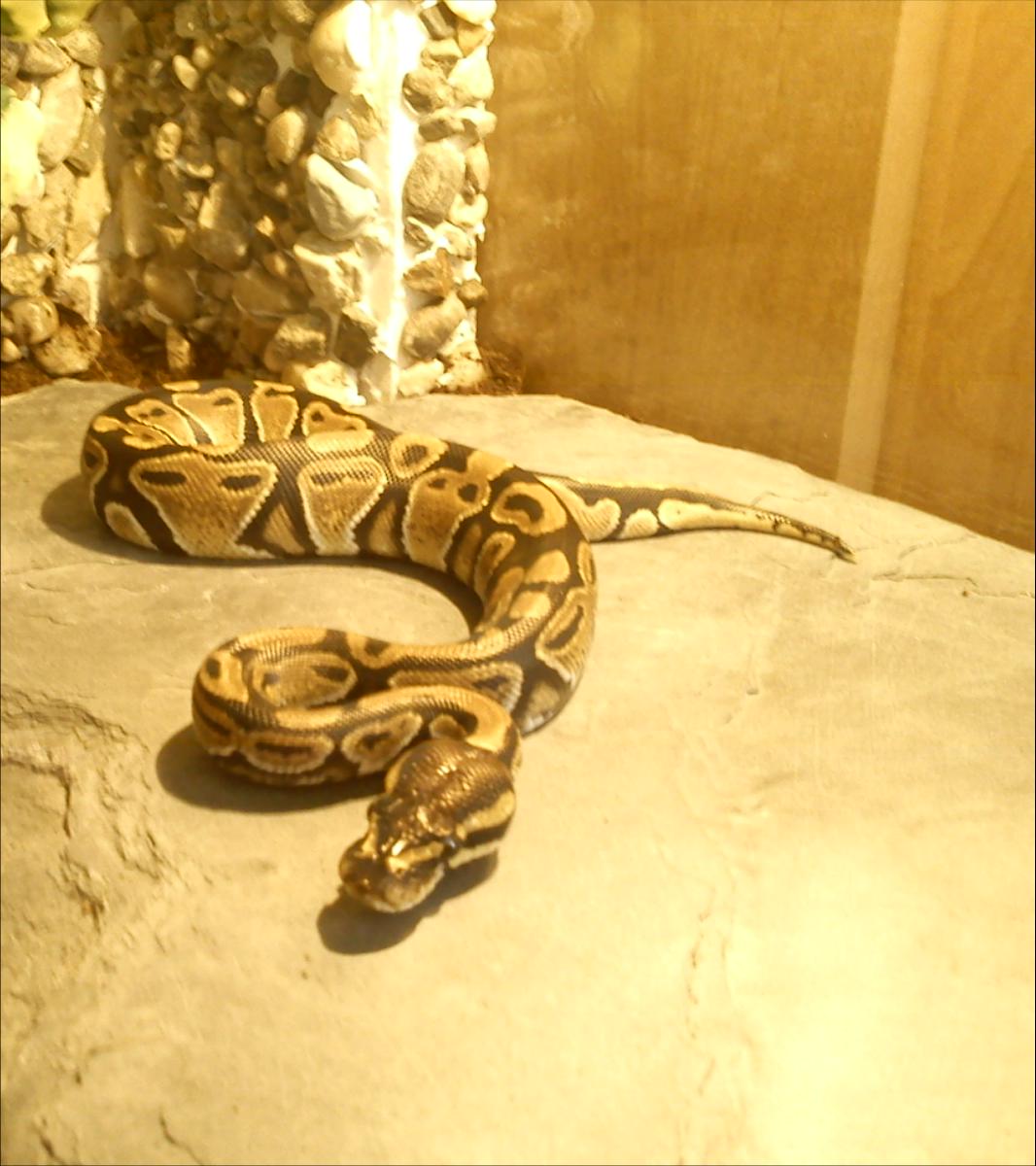 SNAKE